Essential Question:How have environmental issues affected Latin America?
Standard:
SS6G2a. Explain the major environmental concerns of Latin America regarding issues of air pollution in Mexico City, Mexico, the destruction of the rain forest in Brazil, and oil-related pollution in Venezuela.
Air Pollution in Mexico City
Causes of Pollution in Mexico City
Overcrowding
Industrialization
Vehicle emissions (releases)
Location of Mexico City
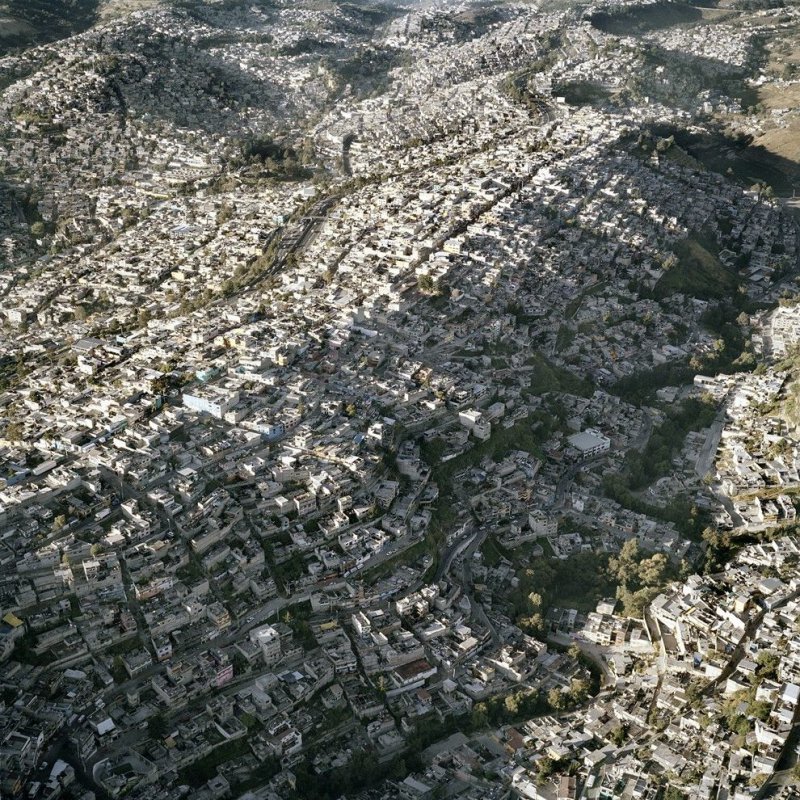 Overcrowding in Mexico City
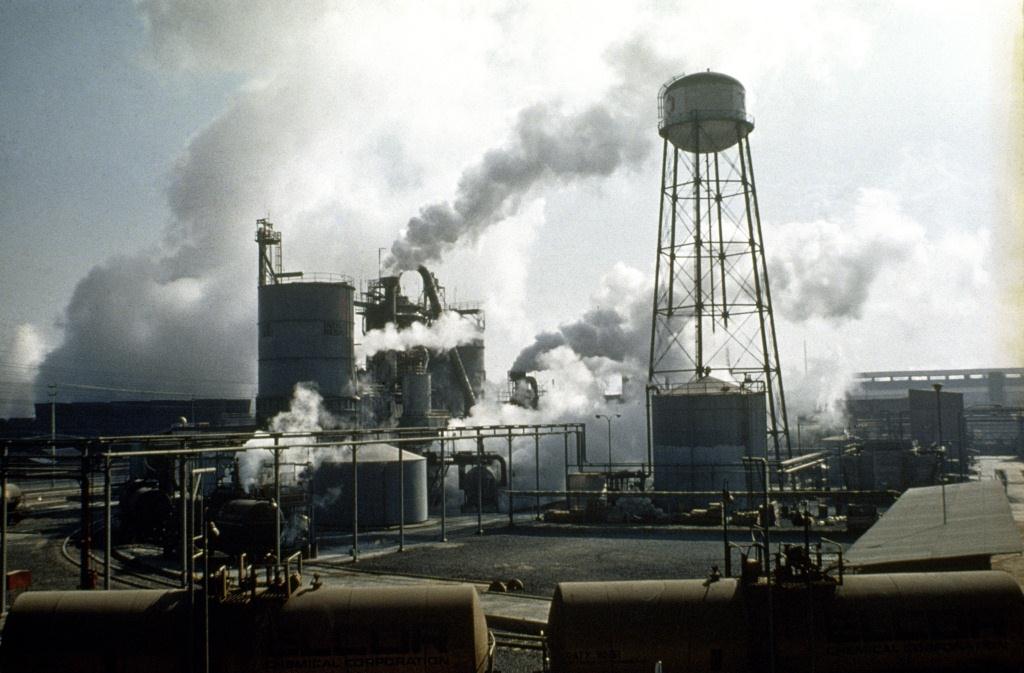 Industrialization in Mexico City
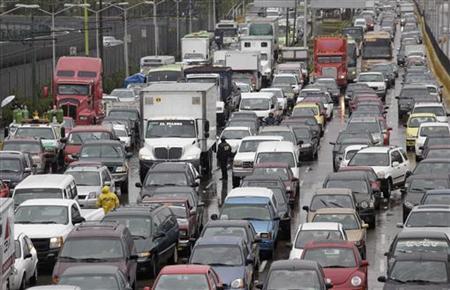 Vehicle Emissions in Mexico City
Location of Mexico City
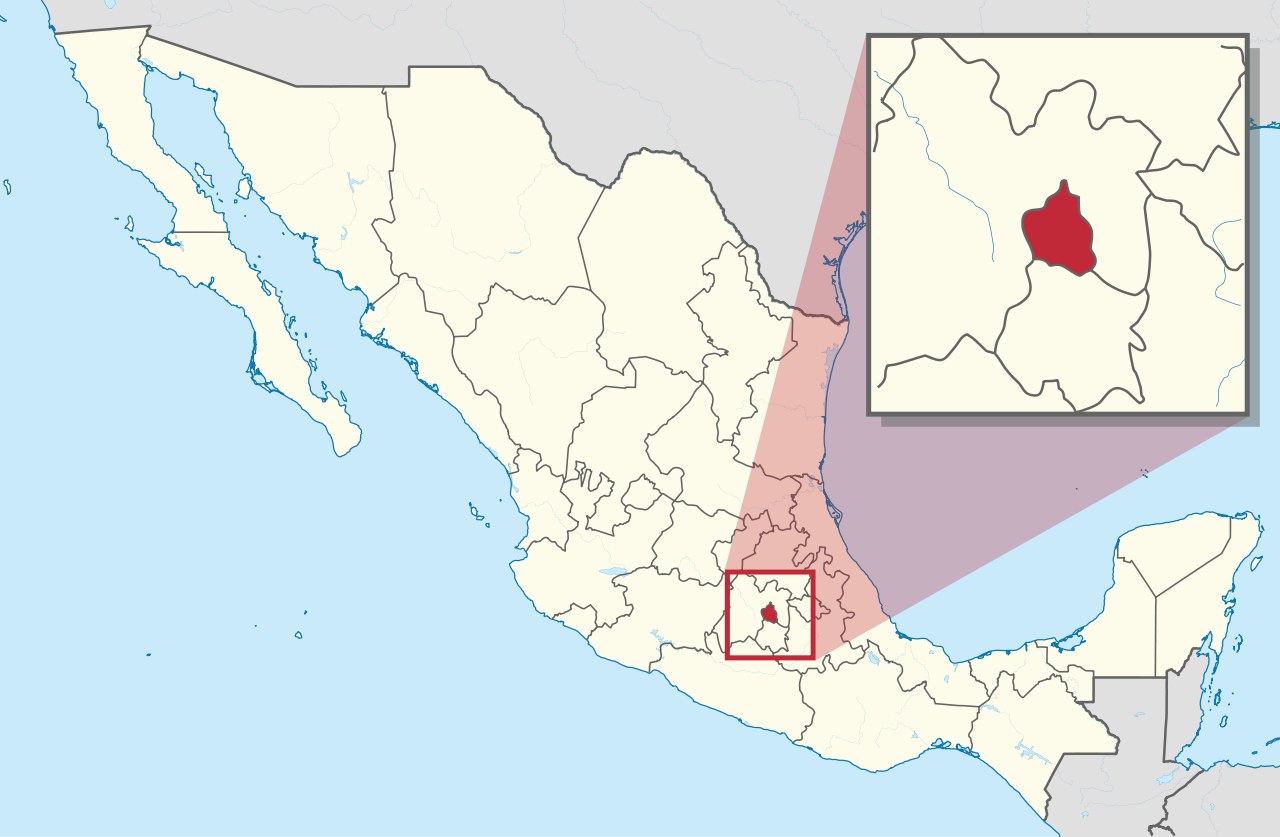 Based on what you’ve learned about Mexico’s physical features, how does its location matter?
Location of Mexico City
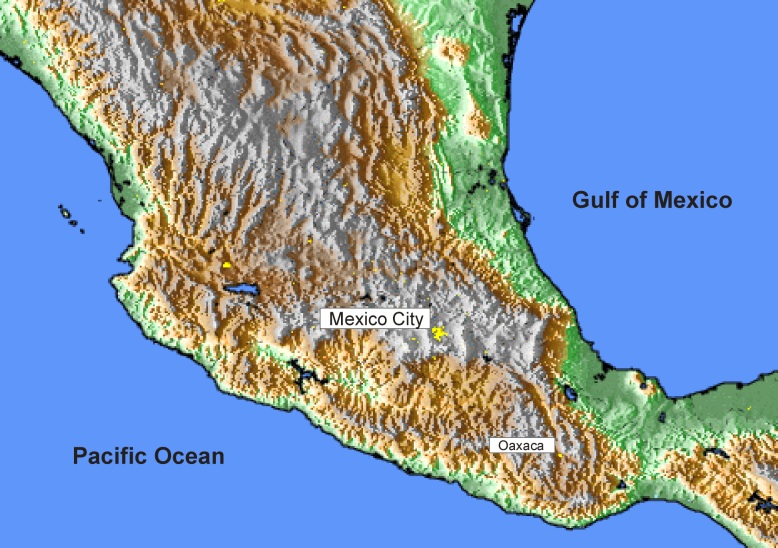 Mexico City lies at the base of two mountain ranges which basically traps the air pollution
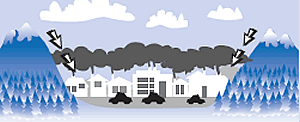 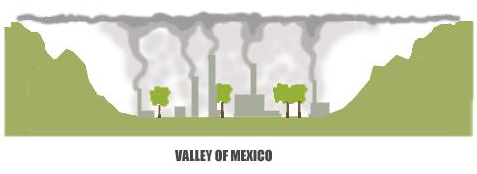 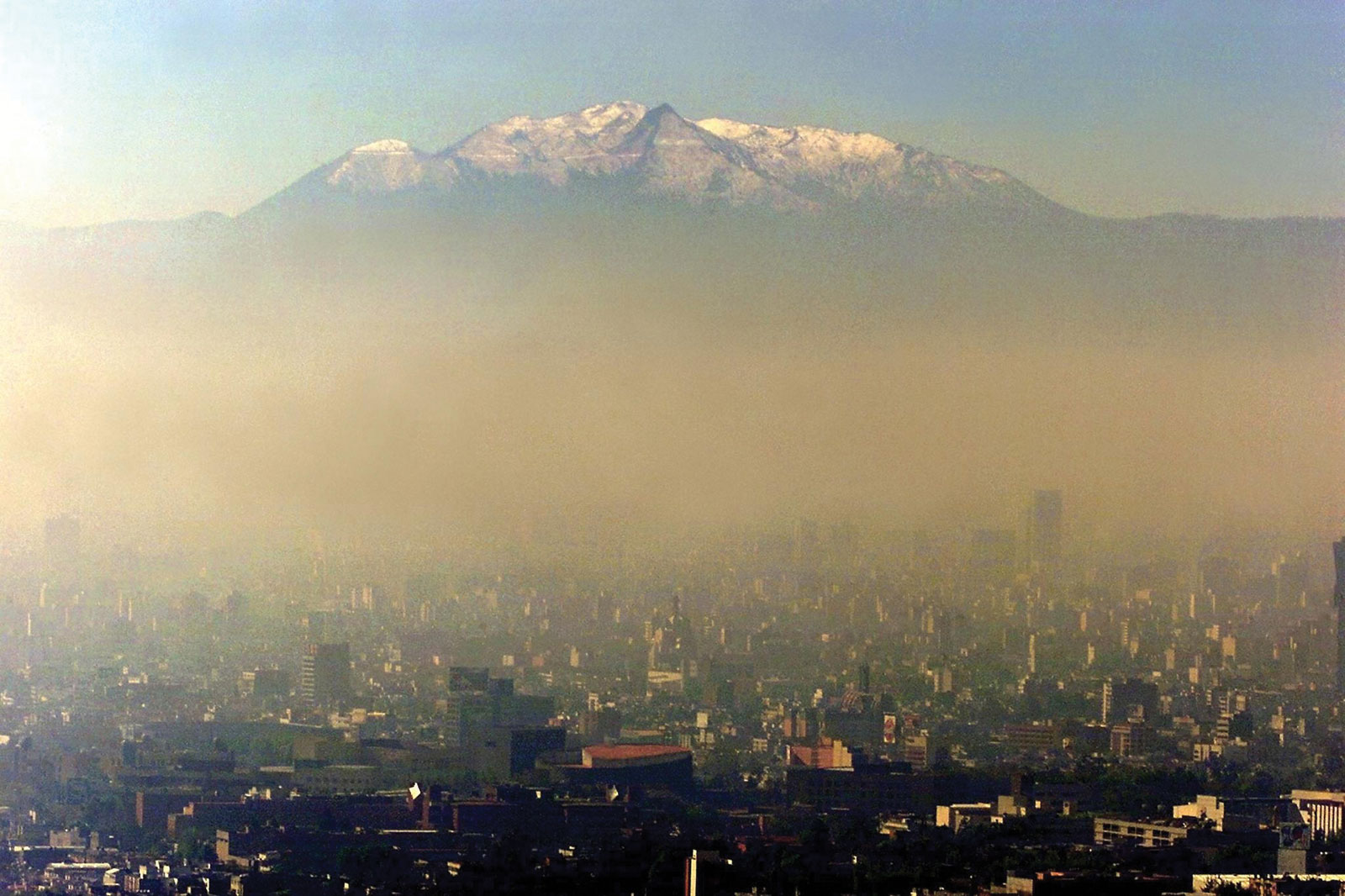 Air Pollution in Mexico City
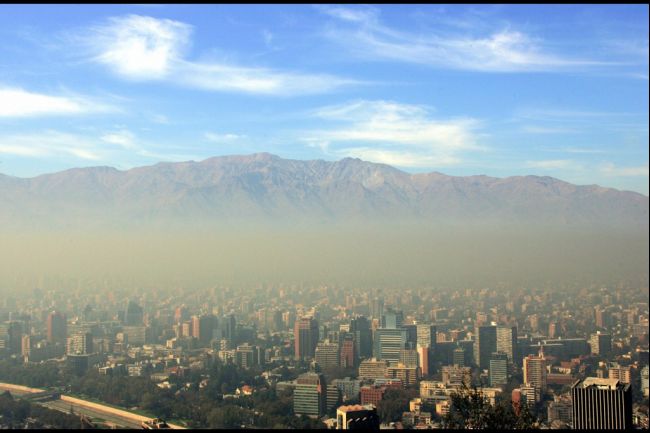 Air Pollution in Mexico City
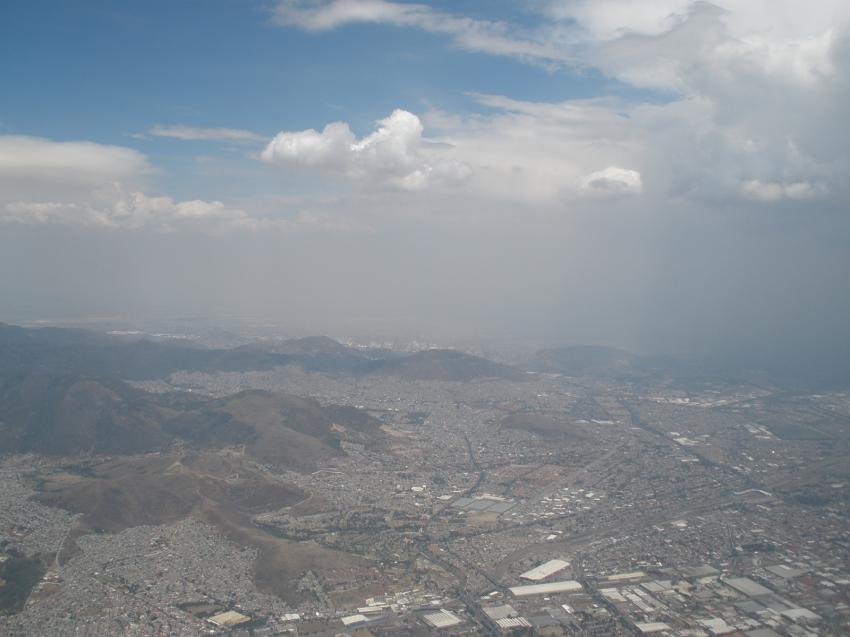 Air Pollution in Mexico City
Effects of Pollution in Mexico City
Damage to vegetation (plants)
Harm to the atmosphere
Harm to human beings
Pollution causes Acid Rain
Video on Air Pollution in Mexico[select one]
Mexico City Air Pollution [6:10]
Air Pollution in Mexico City Documentary [10:57]
Destruction of the Rainforest in Brazil
Time Lapse Devastating Deforestation
Importance of Rainforests
Rainforests are known as the “lungs of the earth”. Why?

Rainforests help convert carbon dioxide into oxygen
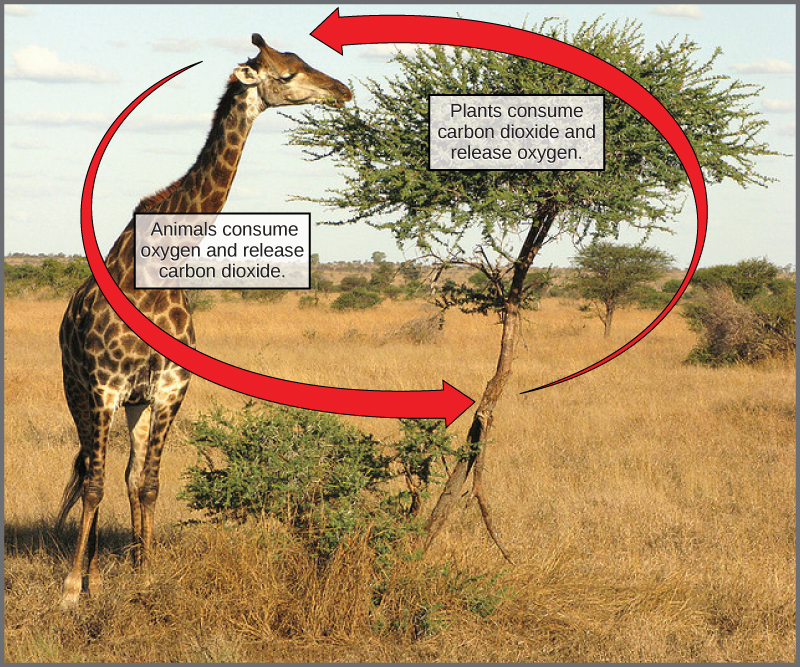 Tropical Rainforests have very dense (thick) vegetation; therefore, they consume a lot of carbon dioxide and give off a lot of oxygen.
Importance of Rainforests
Rainforests are the home to the largest variety of plant and animal species on the planet
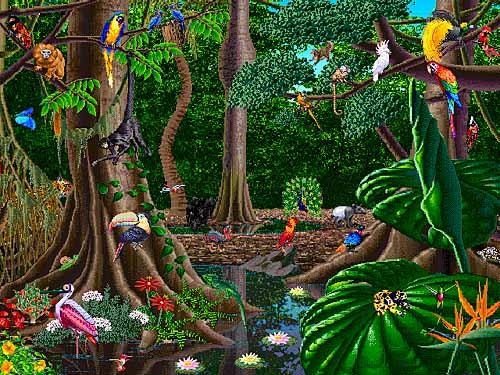 Diversity of Living Things in the Rainforest
Causes of the Destruction of the Rainforest in Brazil
Road building
Farmers cutting down forests to plant crops
Cattle ranching
Logging
Mining
New settlements
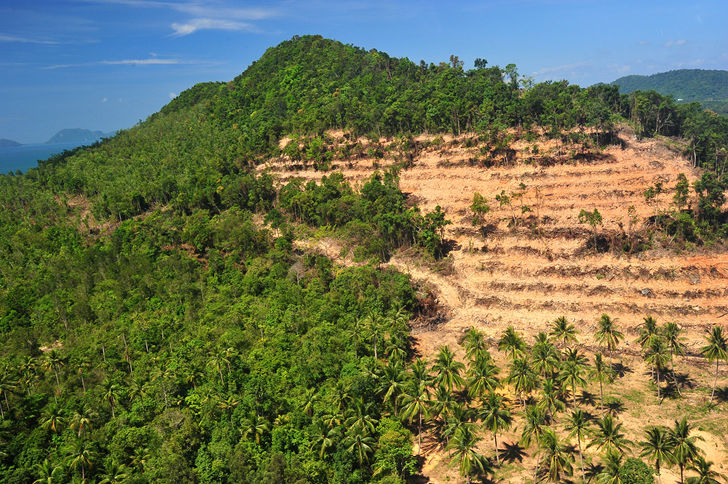 Destruction of Rainforest in Brazil
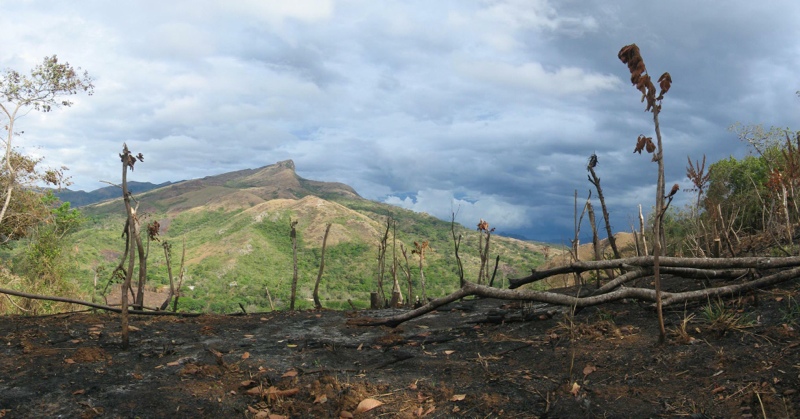 Destruction of Rainforest in Brazil
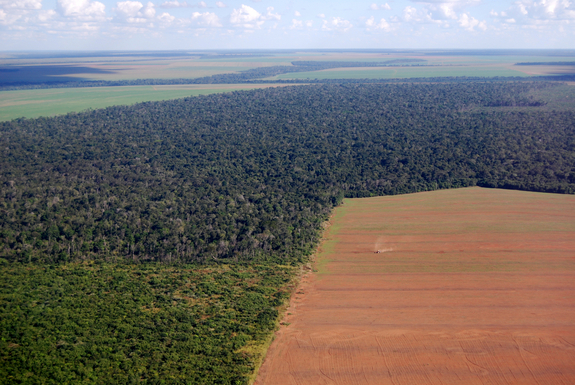 Destruction of Rainforest in Brazil
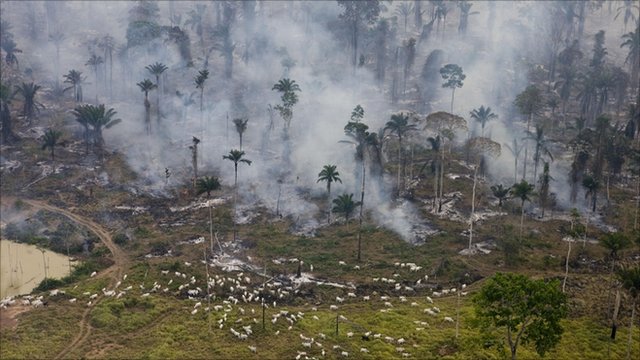 Destruction of Rainforest in Brazil
Effects of the Destruction of the Rainforest in Brazil
Causes a loss of habitat for species

Can cause climate change (more carbon dioxide in the atmosphere)

Causes less clean air for humans
Effects of the Destruction of the Rainforest in Brazil
Causes more soil erosion (trees help keep soil from eroding)

Causes soil depletion (rainforests have rich soil but when cut down the richness of the soil is reduced)
Video on Deforestation in Brazil[see resources]
Oil-related Pollution in Venezuela
Oil-related Pollution in Venezuela
Oil is an important natural resource in Venezuela accounting for 50% of the government’s revenue (income)

Occasional oil spills have killed fish, damaging the environment and fishing industry
Oil-related Pollution in Venezuela
Oil spills have also shut down tourist resorts

Contaminated oil pits, which collect waste from oil wells, can leak into Venezuela’s water sources
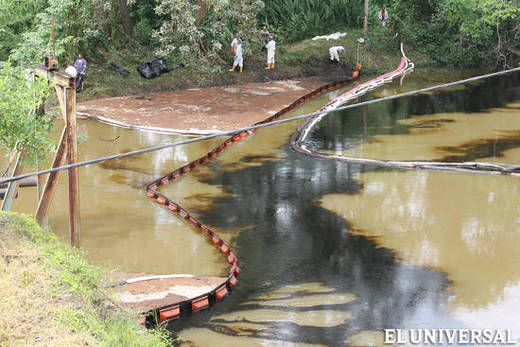 Oil Spill in Venezuela
Oil-related Pollution in Venezuela
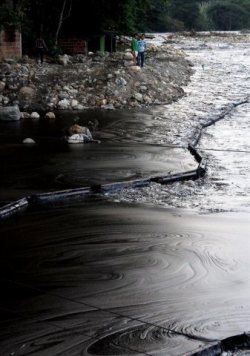 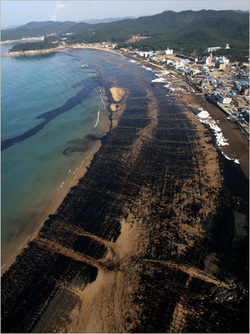 Oil-related Pollution in Venezuela
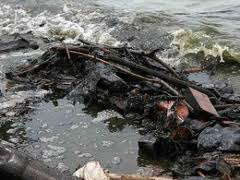 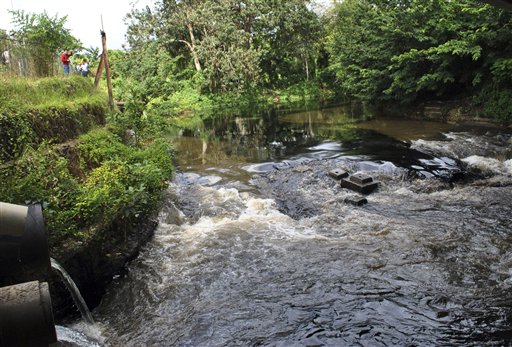 https://www.youtube.com/watch?v=7CXqRLUBt5c
Summarizer
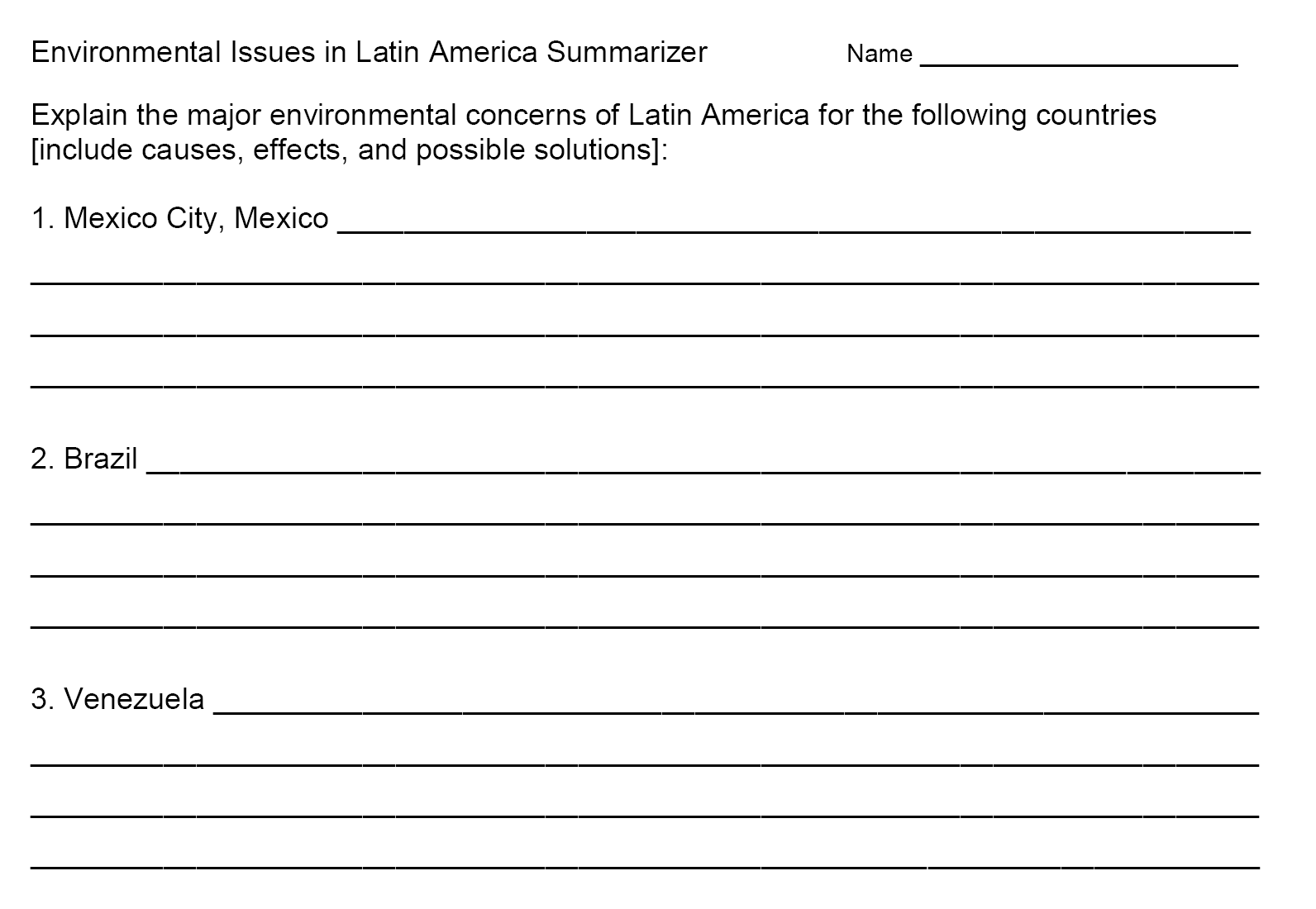